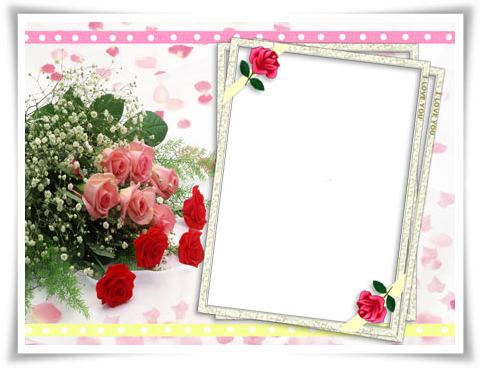 WELCOME TO OUR CLASS
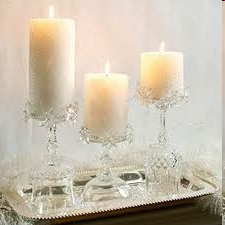 Thanks for your attention!
Good Bye!
Miming game
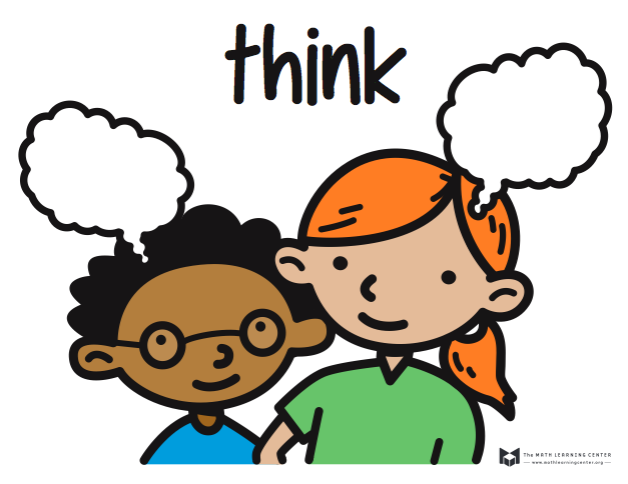 Unit 17
What toys do you like?
Lesson 1 parts  1,2 and 3
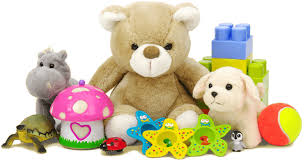 toys
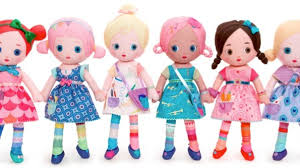 dolls
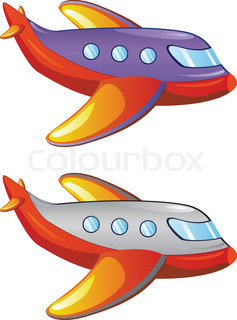 planes
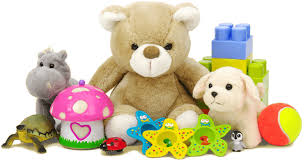 toys
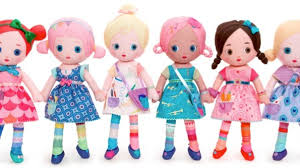 /z/
dolls
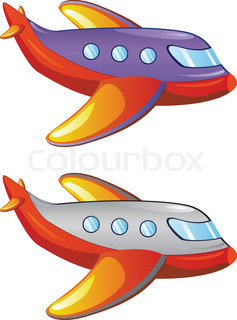 planes
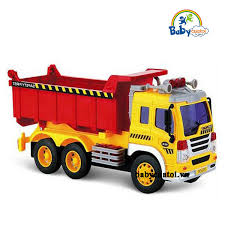 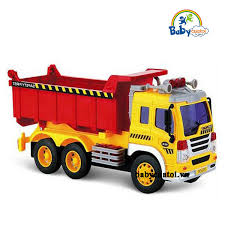 trucks
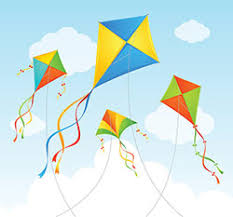 kites
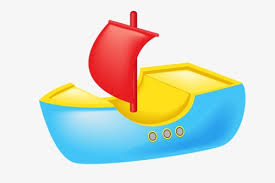 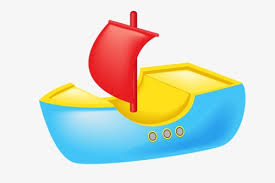 ships
trucks
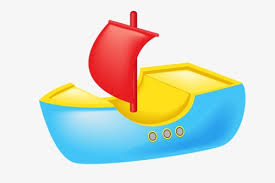 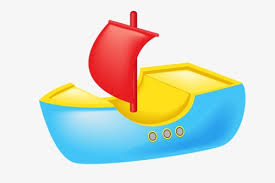 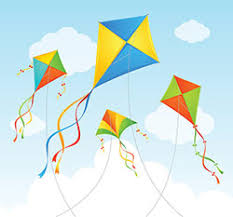 /s/
kites
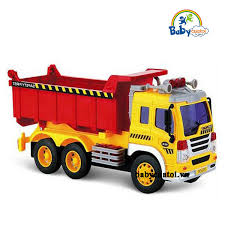 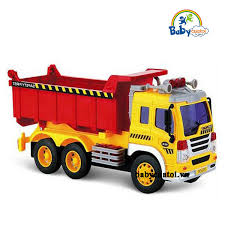 ships
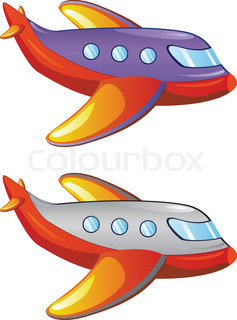 planes
ships
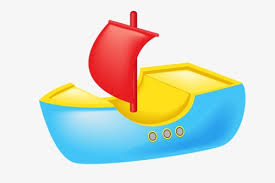 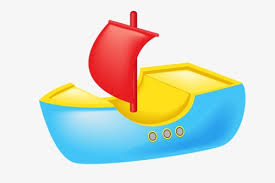 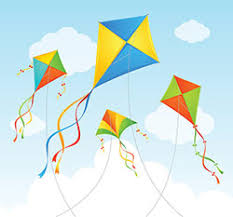 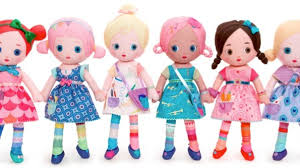 kites
dolls
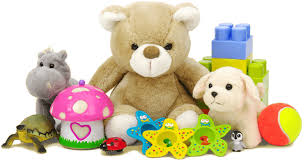 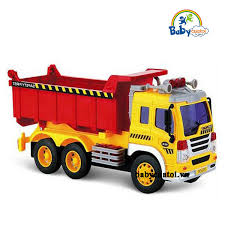 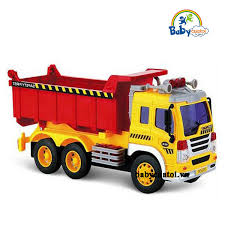 trucks
toys
Play game
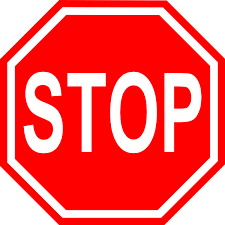 The Bus
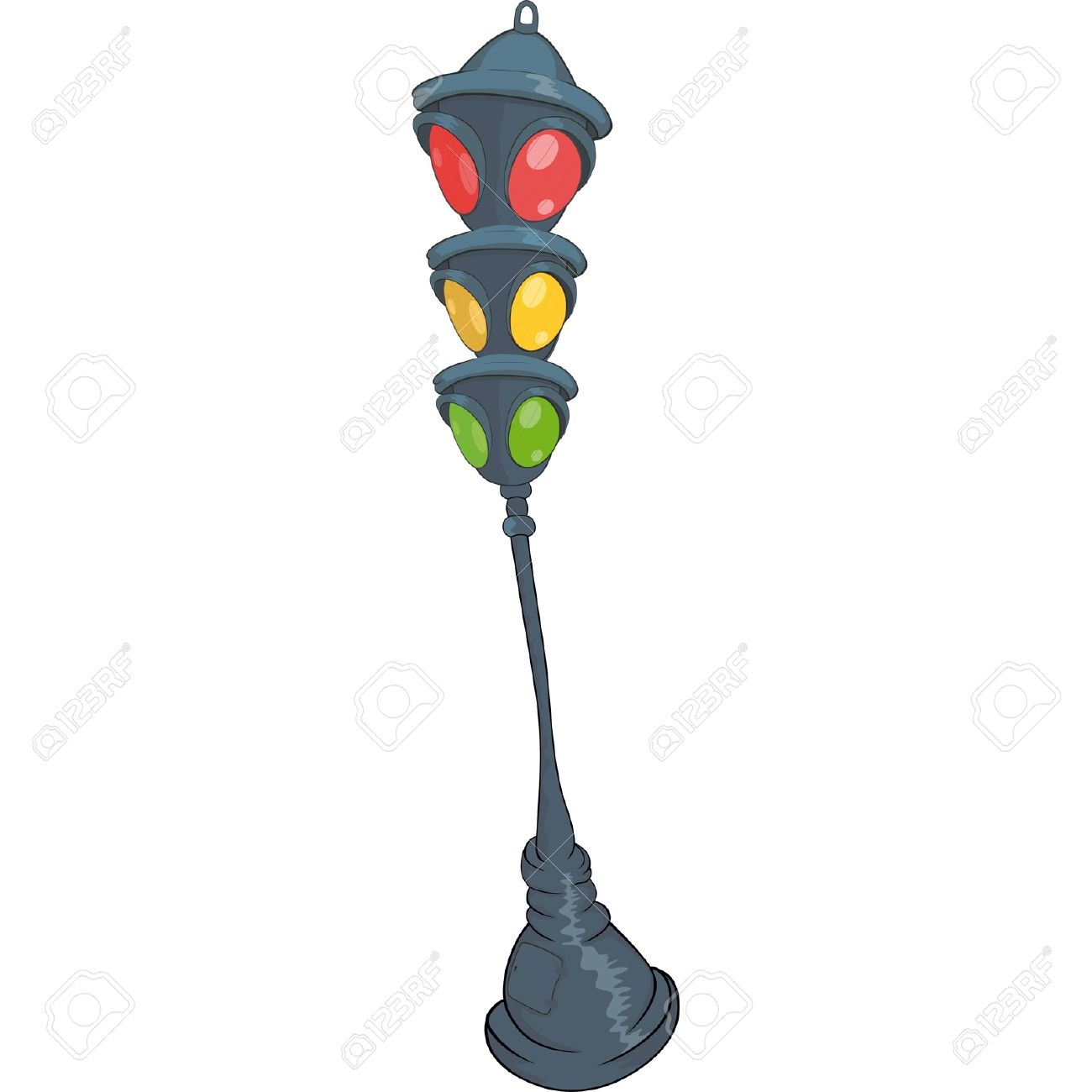 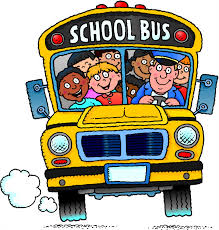 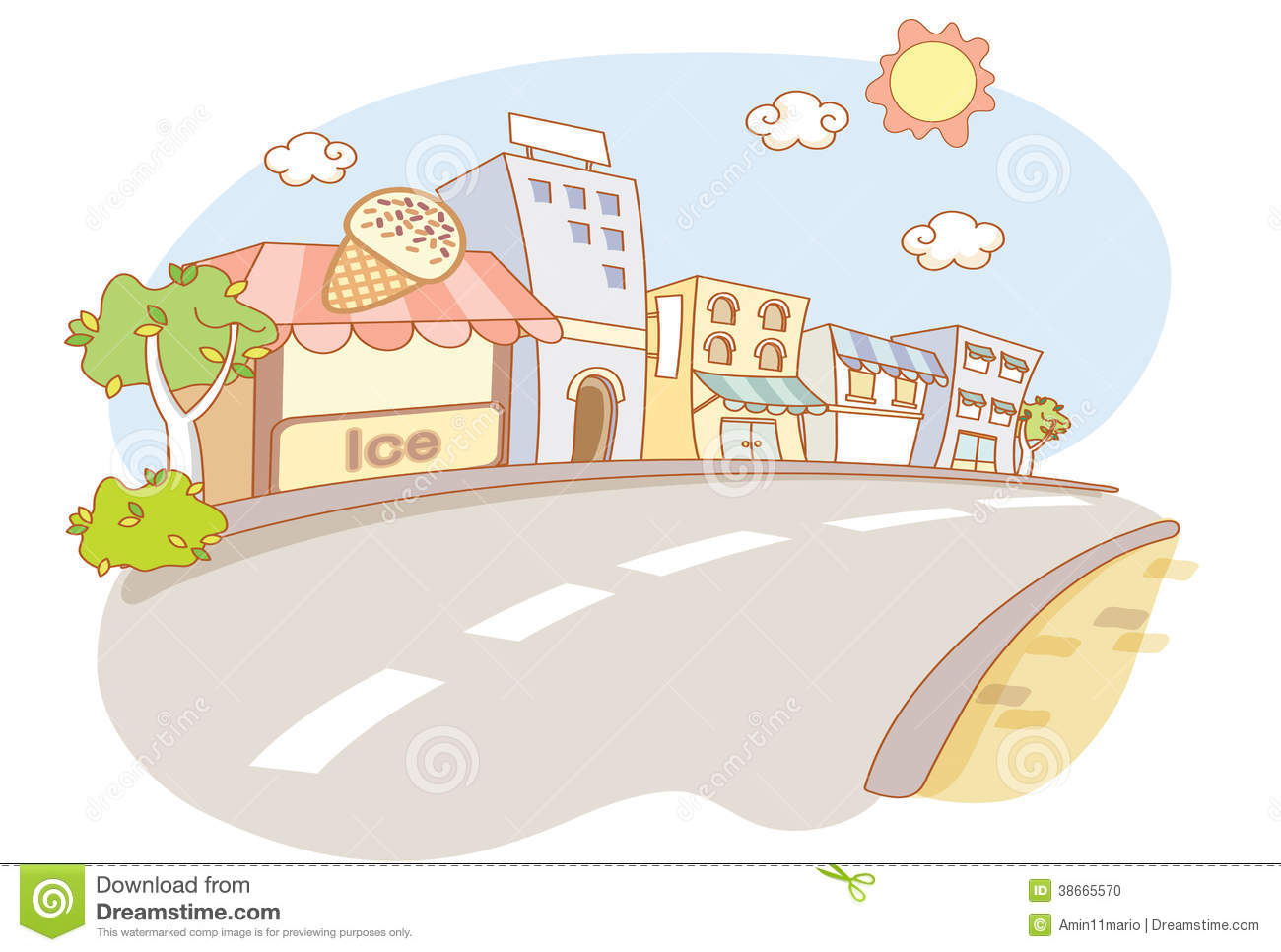 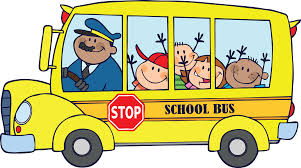 Trucks
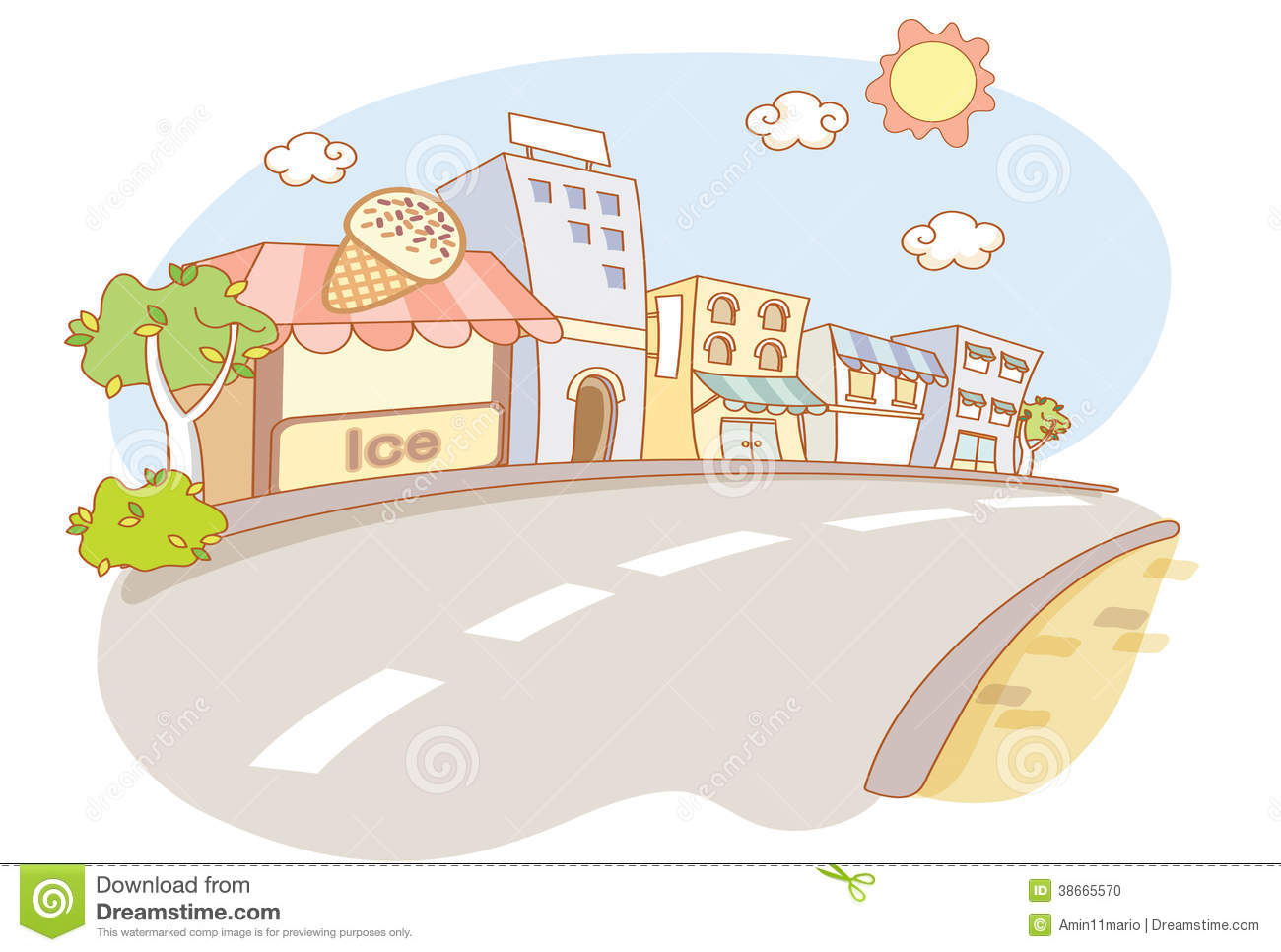 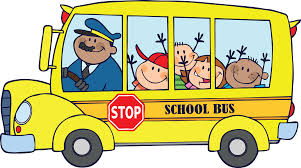 Kites
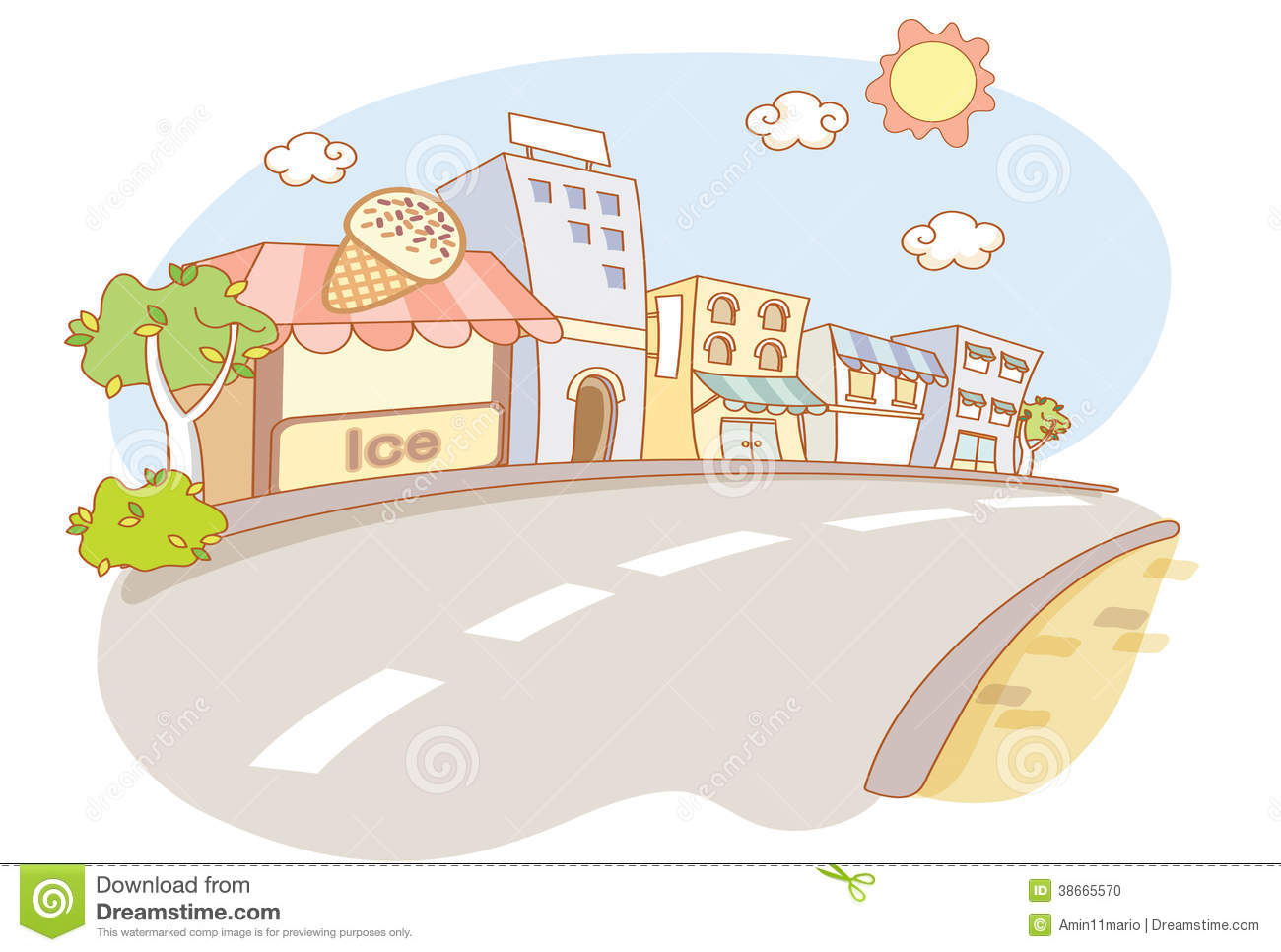 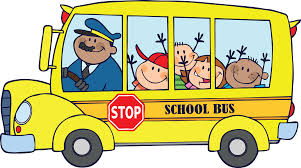 Planes
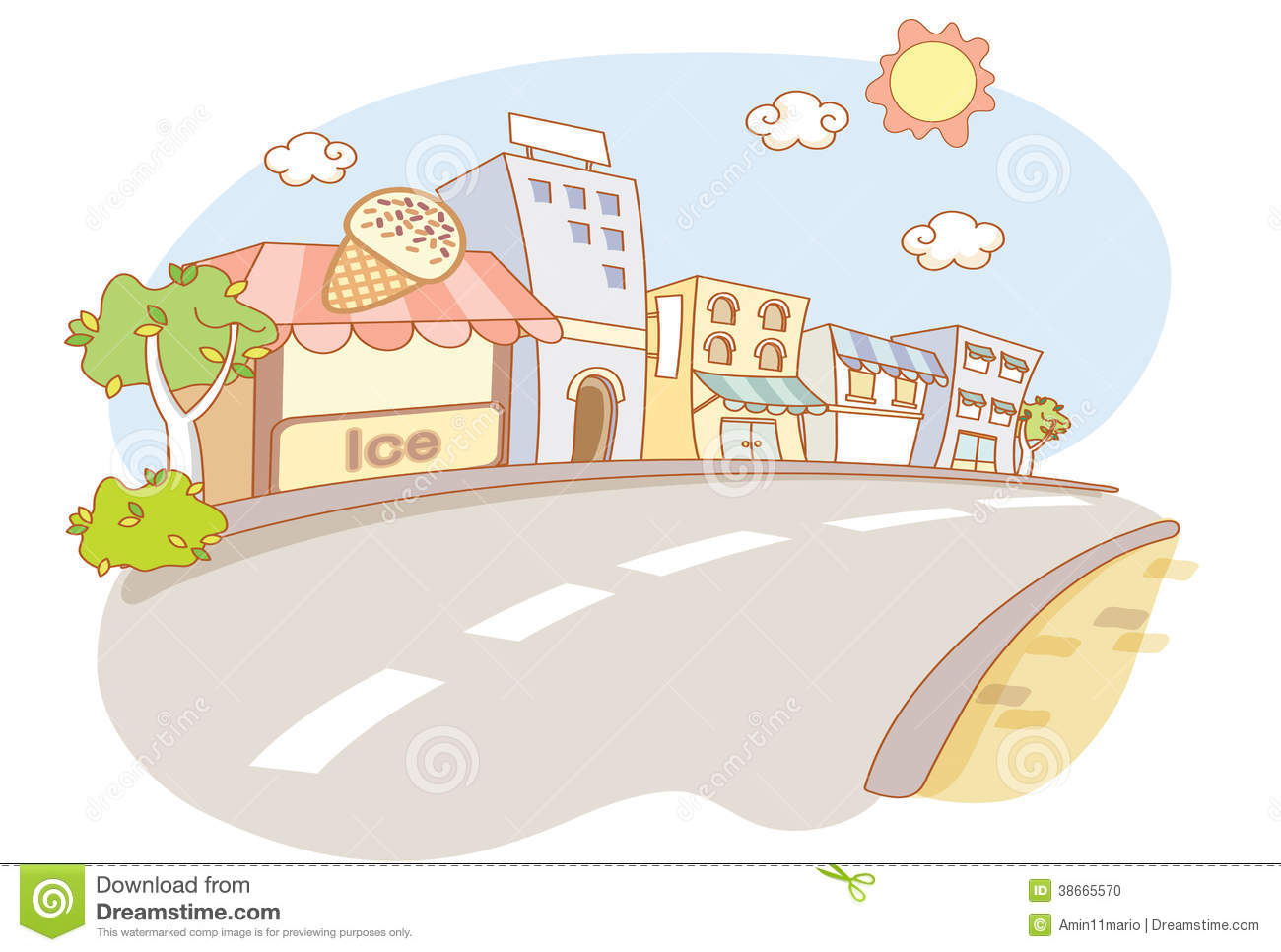 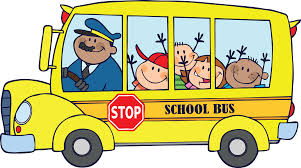 Dolls
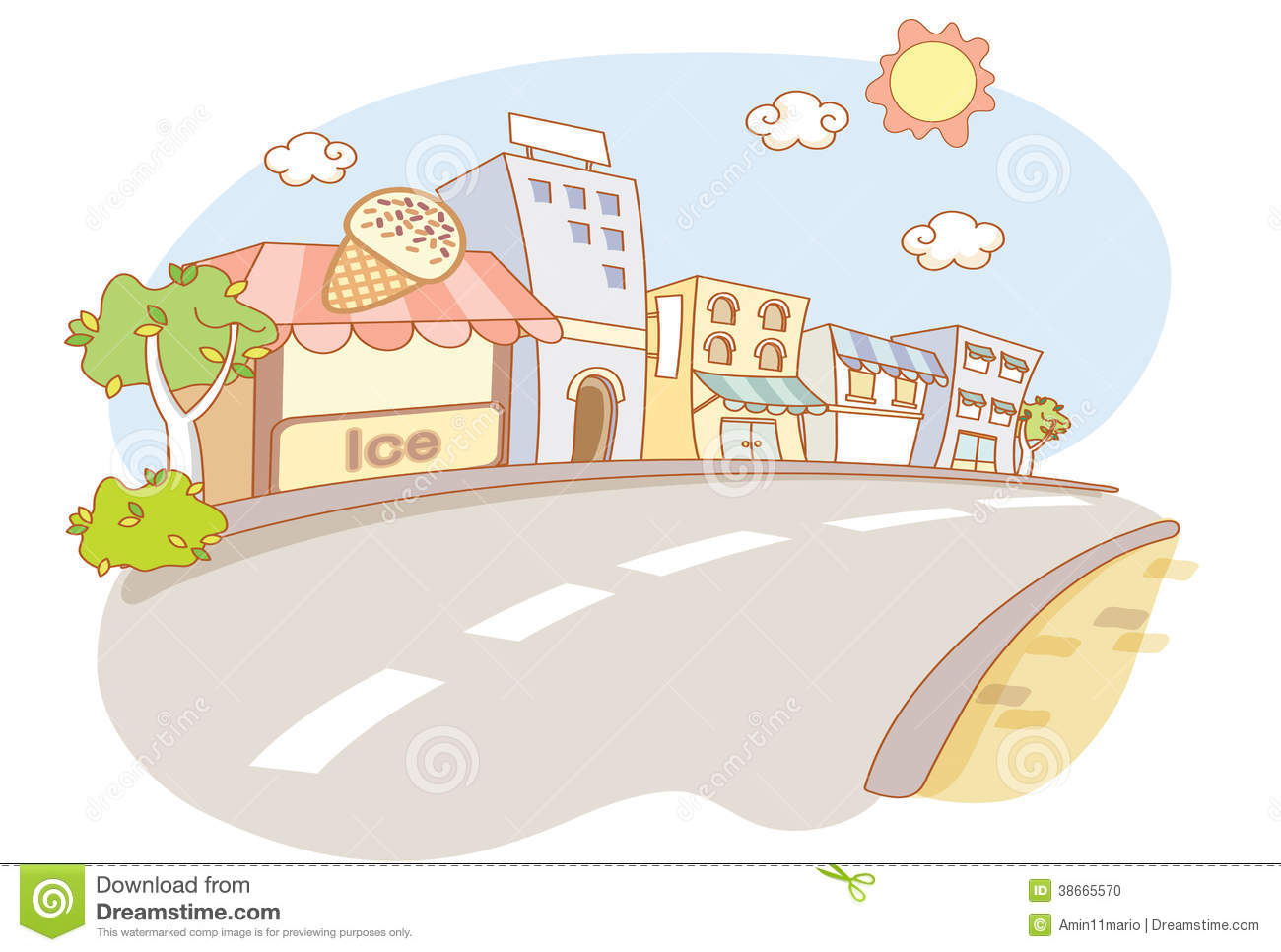 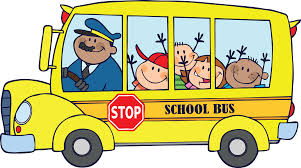 Toys
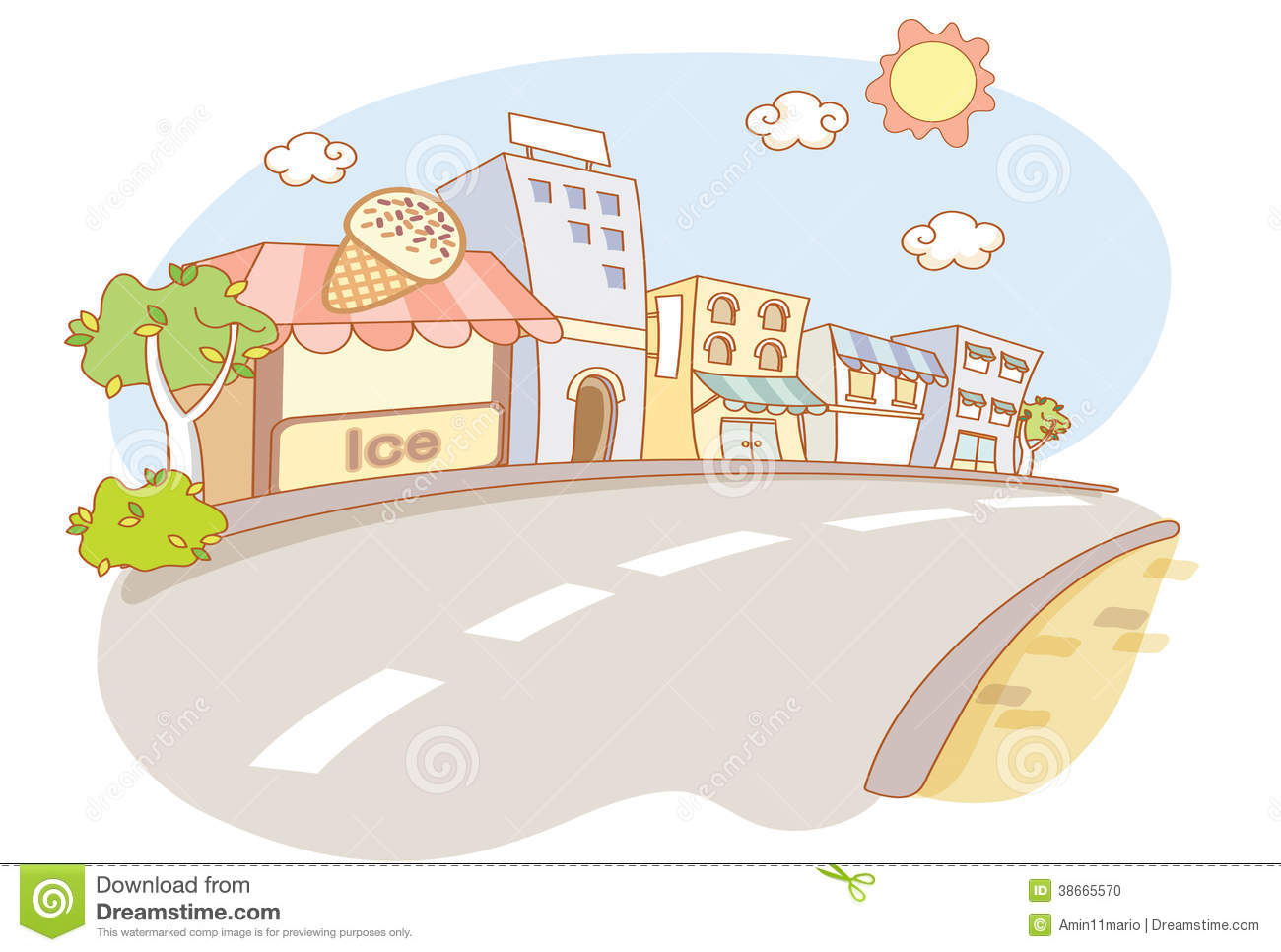 `
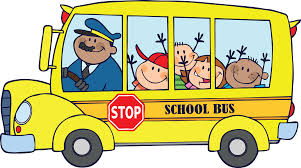 Teddy bears
1. Look, listen and repeat
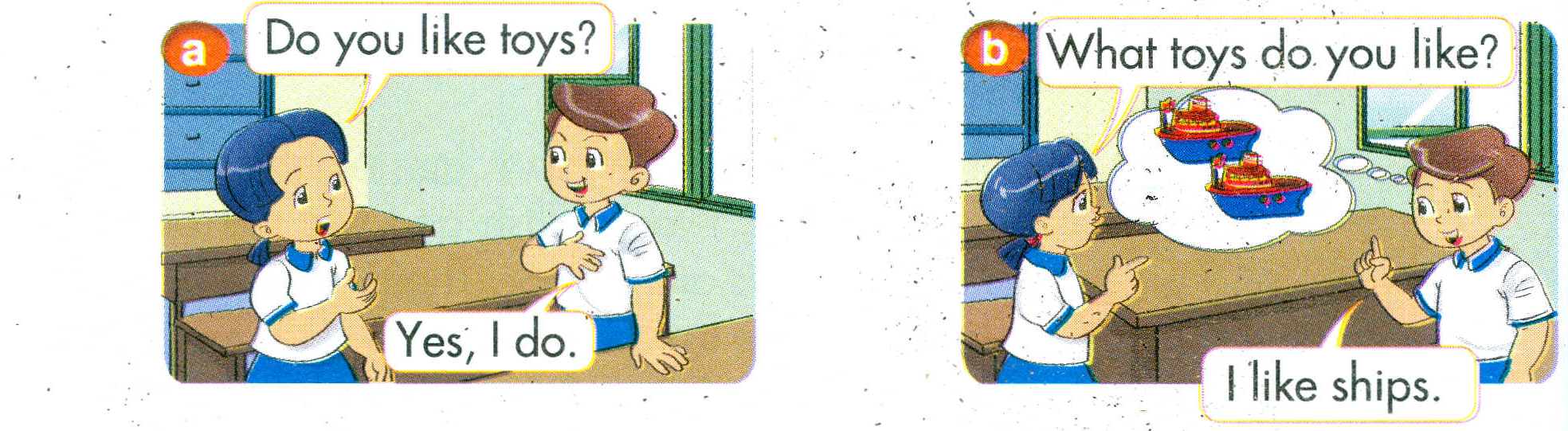 Pair work
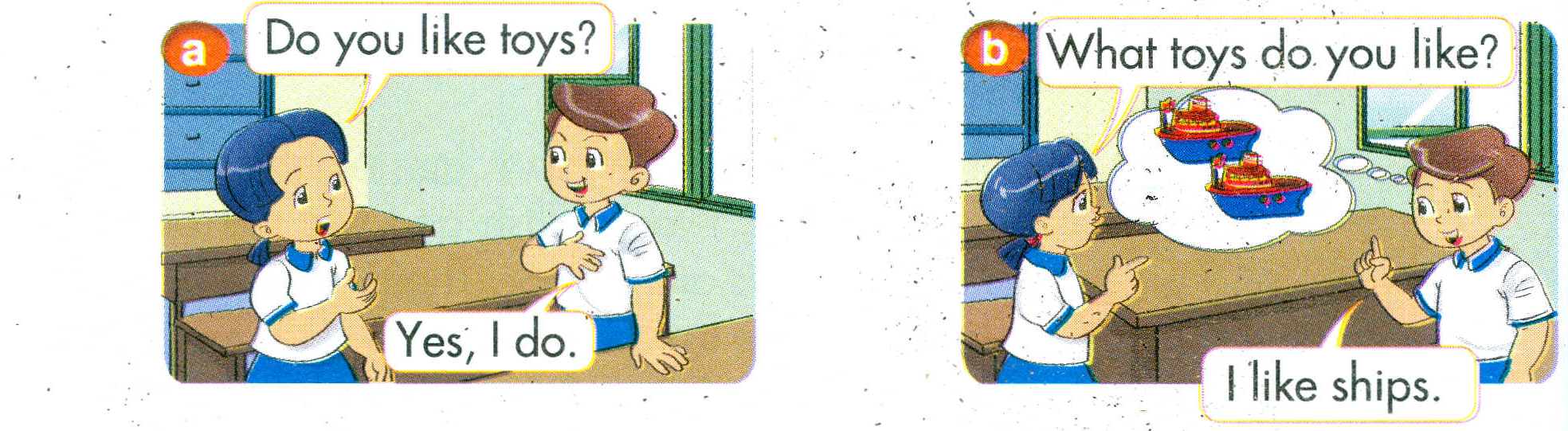 Write Yes or No
1. Nam doesn’t like toys.
Yes
No
Answer
Write Yes or No
2. Nam likes ships.
Yes
No
Answer
Ask and answer questions about toys
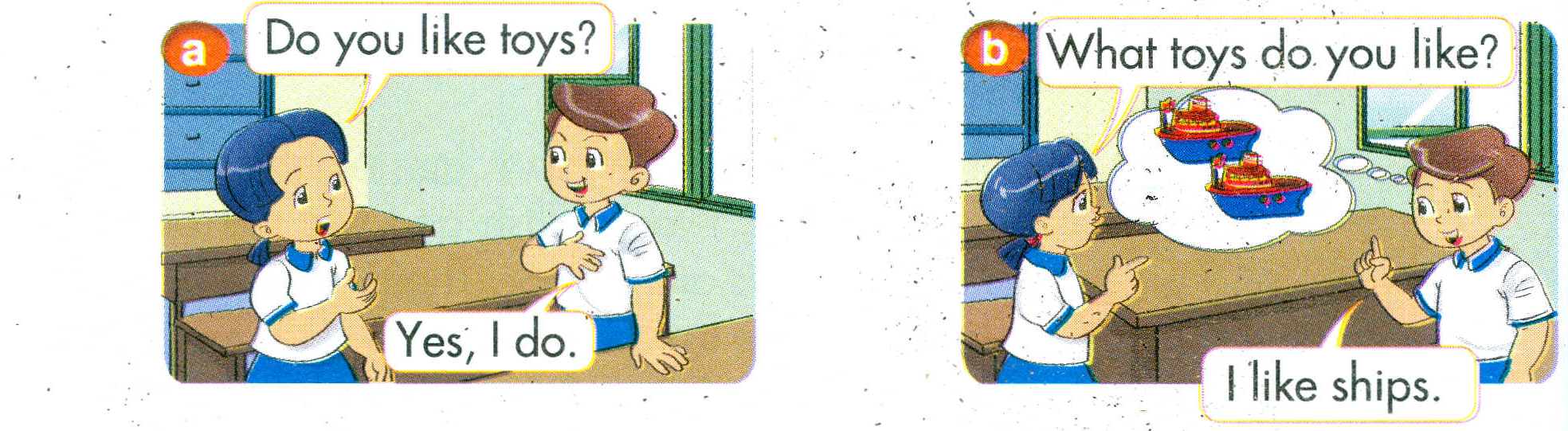 I like___________.
teddy bears
ships
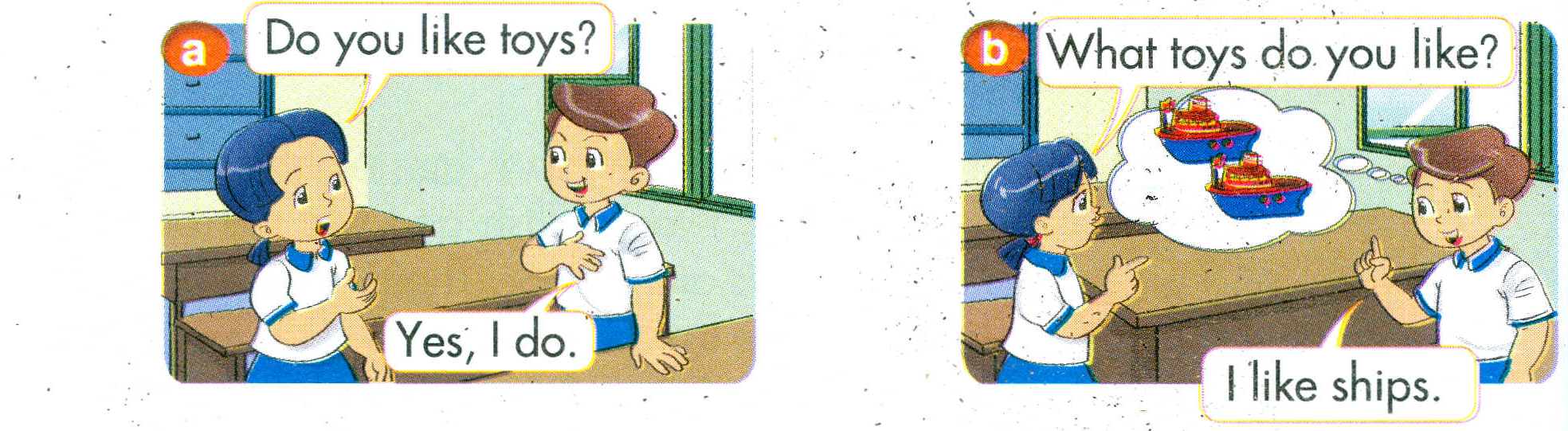 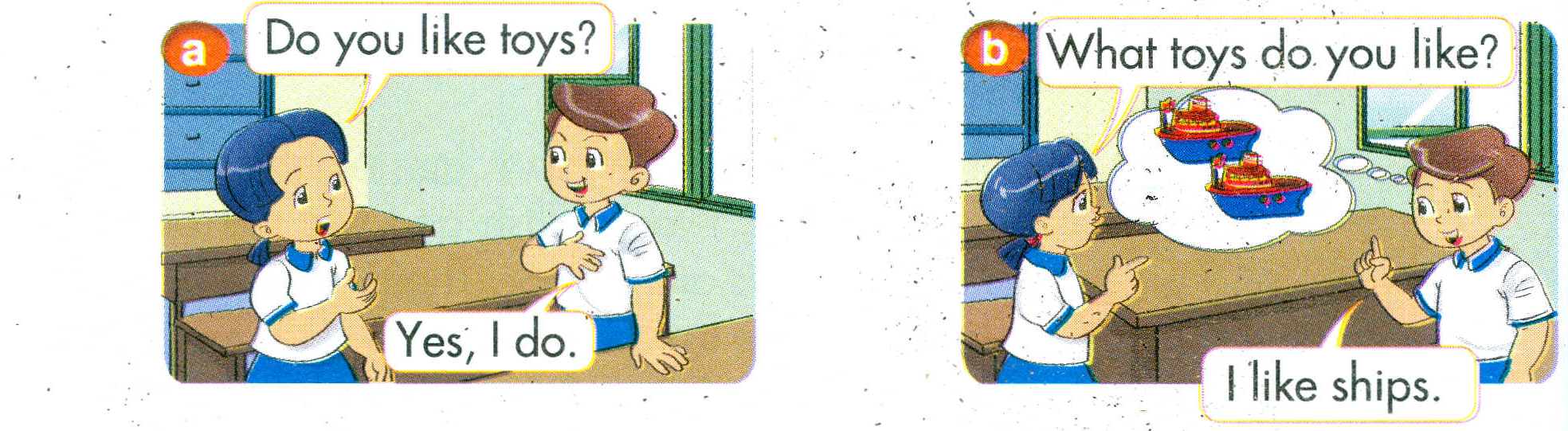 What toys do you like ?
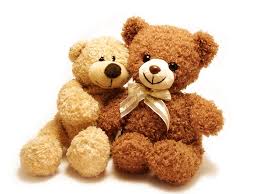 2. Point and say
a
b
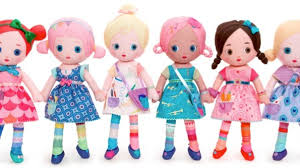 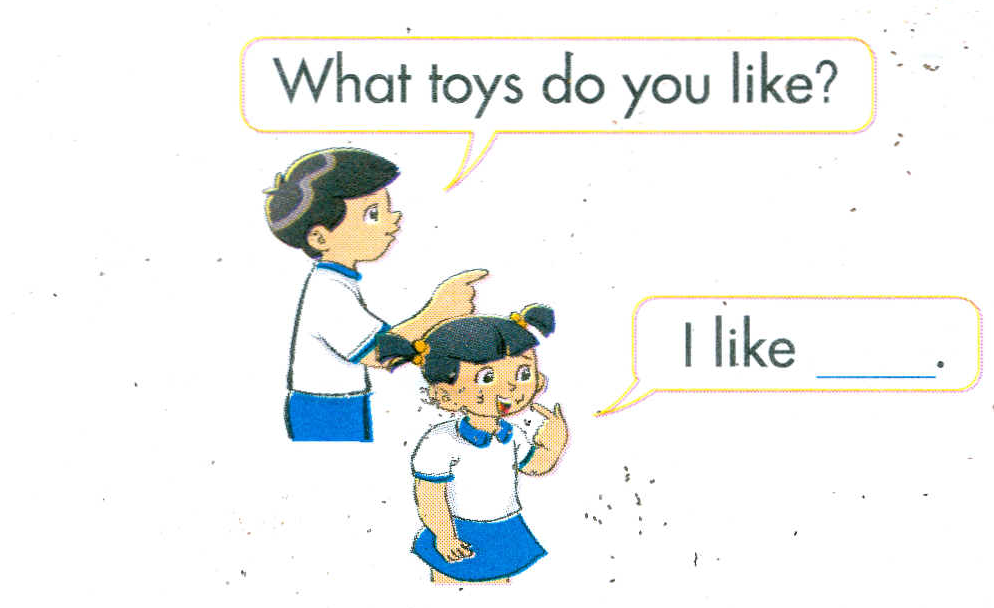 trucks
dolls
d
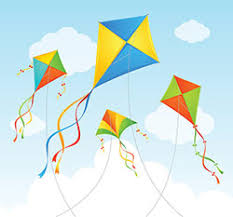 c
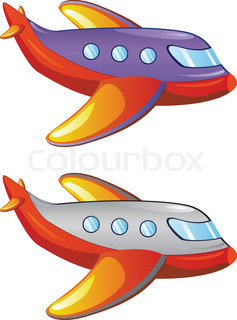 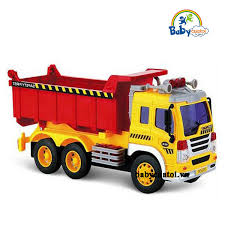 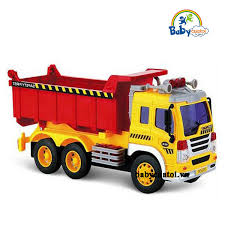 Practise in pair
a
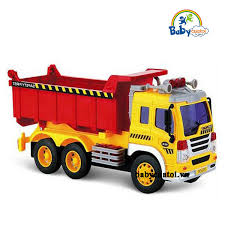 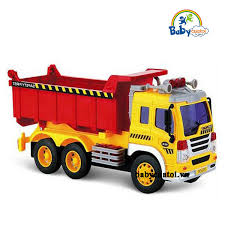 trucks
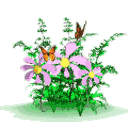 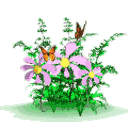 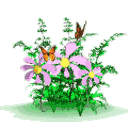 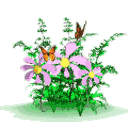 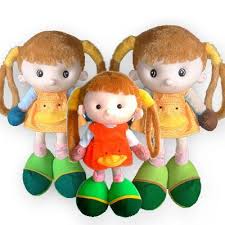 b
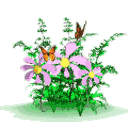 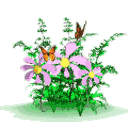 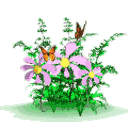 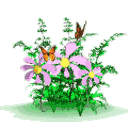 c
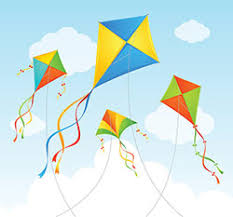 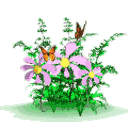 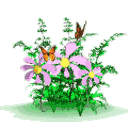 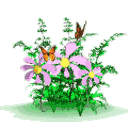 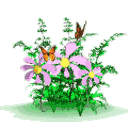 d
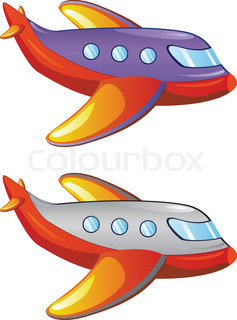 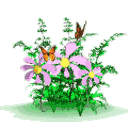 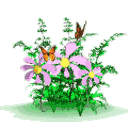 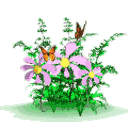 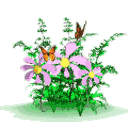 3.Let’s talk
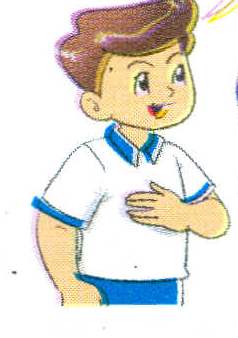 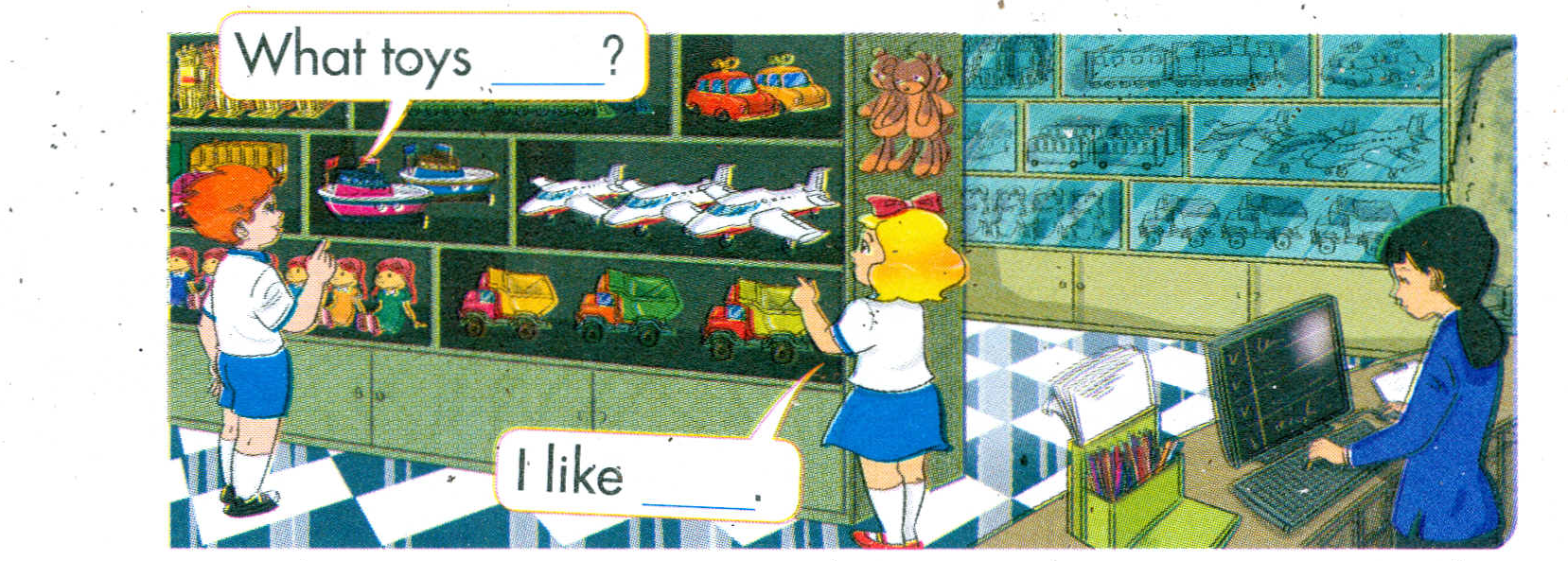 Group work
Unit 17
toys 				những cái đồ chơi
dolls			những con búp bê
planes			những chiếc máy bay
ships			những chiếc tàu
trucks 			những chiếc xe tải
kites			những con diều
What toys do you like? Bạn thích đồ chơi gì?
I like ships.	Tớ thích những chiếc tàu.
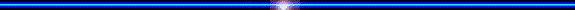 Thank you very much
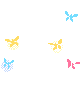 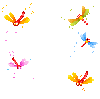 Good bye! See you again!